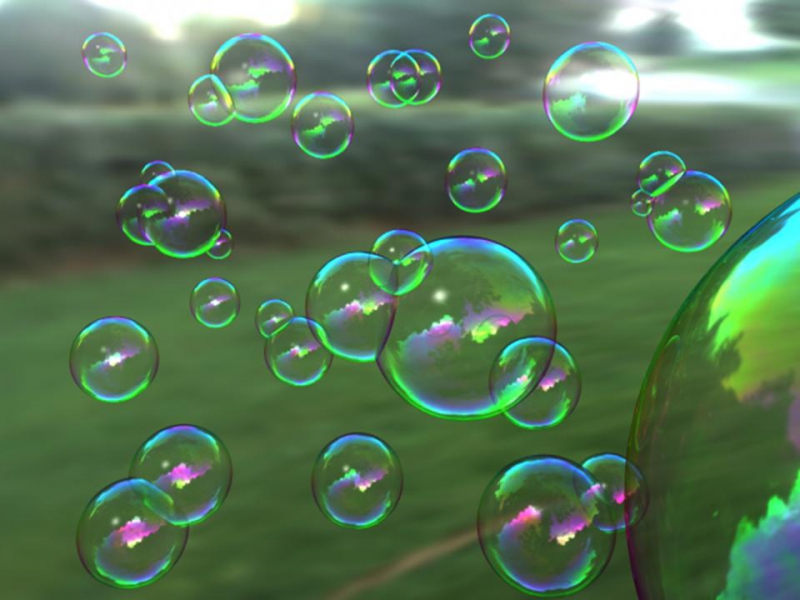 «Мыло ручной работы»
Новиков Николай
Мы не можем представить свою жизнь без кусочка душистого мыла. В магазинах продается мыло различного цвета, формы, размера с запахом и без. 
Я спросил у взрослых, а можно ли и мне изготовить мыло в домашних условиях.
Взрослые рассказали, что мыло это соединенье жирного вещества со щелочью, для мытья и стирки.
Оно ухаживает за нашей кожей, очищает ее от грязи, вредных бактерий, микробов. Также оно помогает нам содержать в чистоте нашу одежду и дома. 
Чтобы узнать историю мыловарения, мы сходили в библиотеку. 
Из детской энциклопедии мы узнали, что были времена, когда мыло не было известно человечеству. 
Вместо него, чтобы очистить кожу от грязи использовали мелкий песок, древесную золу, жир животных
В реке жители стирали белье.  
В последствии, кто-то из них заметил, 
что эта смесь хорошо отстирывает белье.
В том виде, в котором мы знаем мыло сейчас, оно появилось в 8 веке нашей эры.Его изобрели Арабы.
С 15 века в привычку людей вошло мыть руки перед едой и после туалета, а  также использовать мыло для стирки одежды.
Для чего нужно мыло?
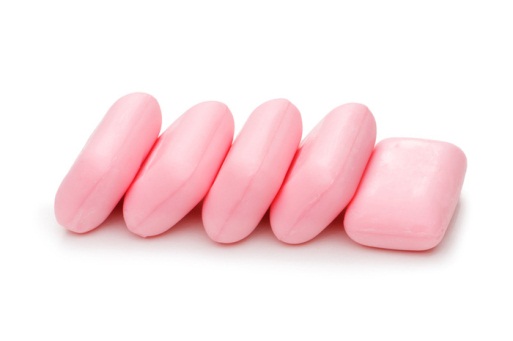 Для предотвращения распространения болезней.
Для создания шампуней, кремов и  т.д.       в косметологии.
Для стирки одежды.
Портной использует для черчения выкроек.
Для защиты металла от ржавчины в металлопромышленности.
Еще  мыло  выручит  в  ситуации,  когда молния на куртке или джинсах  заедает  или  слишком  тугая.  Тогда помогает провести мылом по задней стороне  застежки – она будет открываться-закрываться как по  маслу.
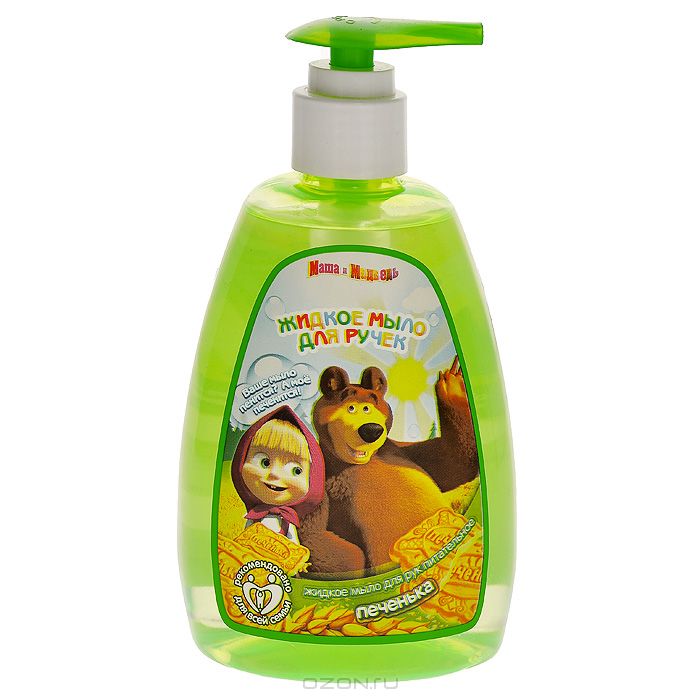 Как сделать Мыло?
Растопить мыльную основу на водяной бане
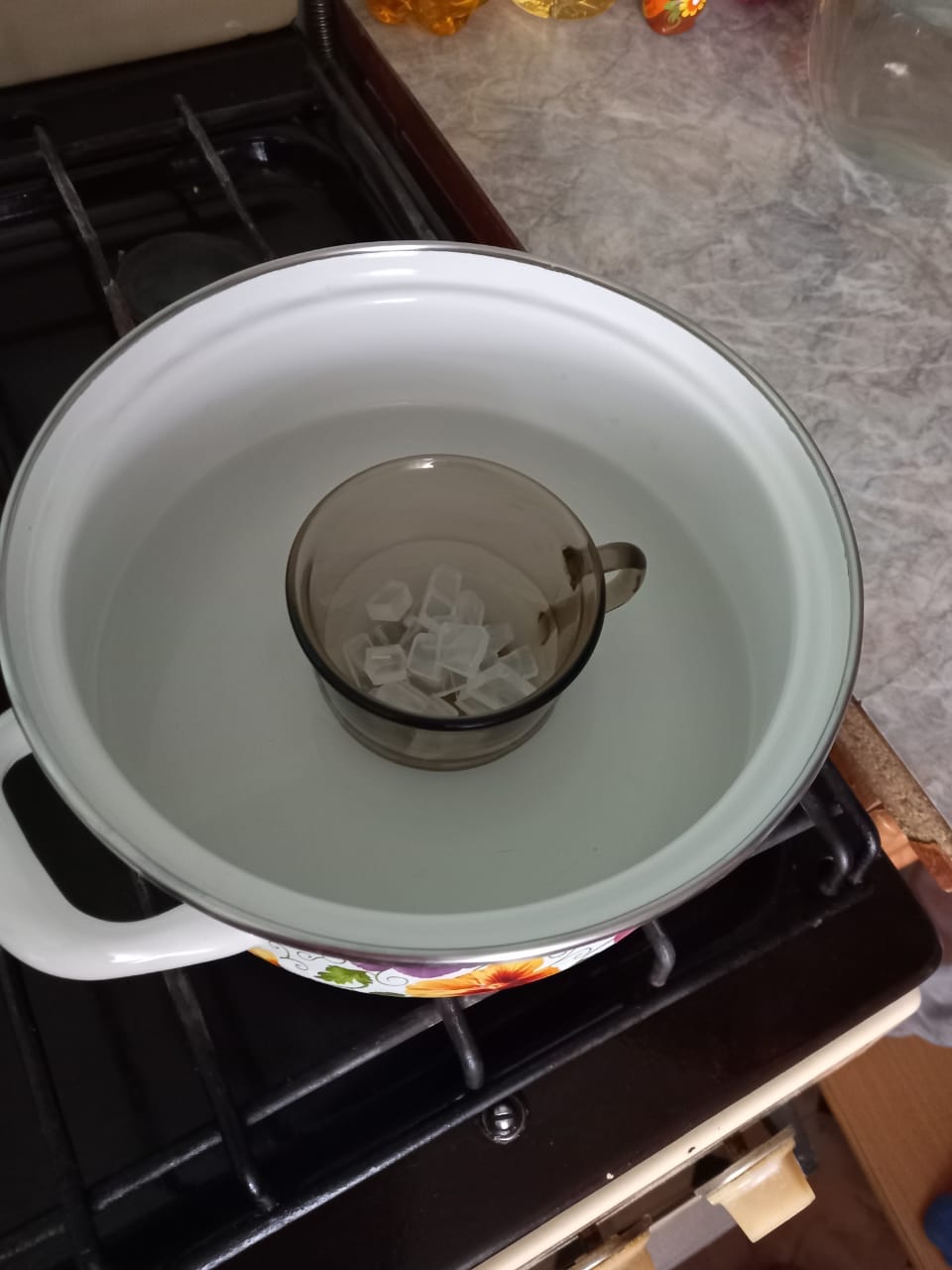 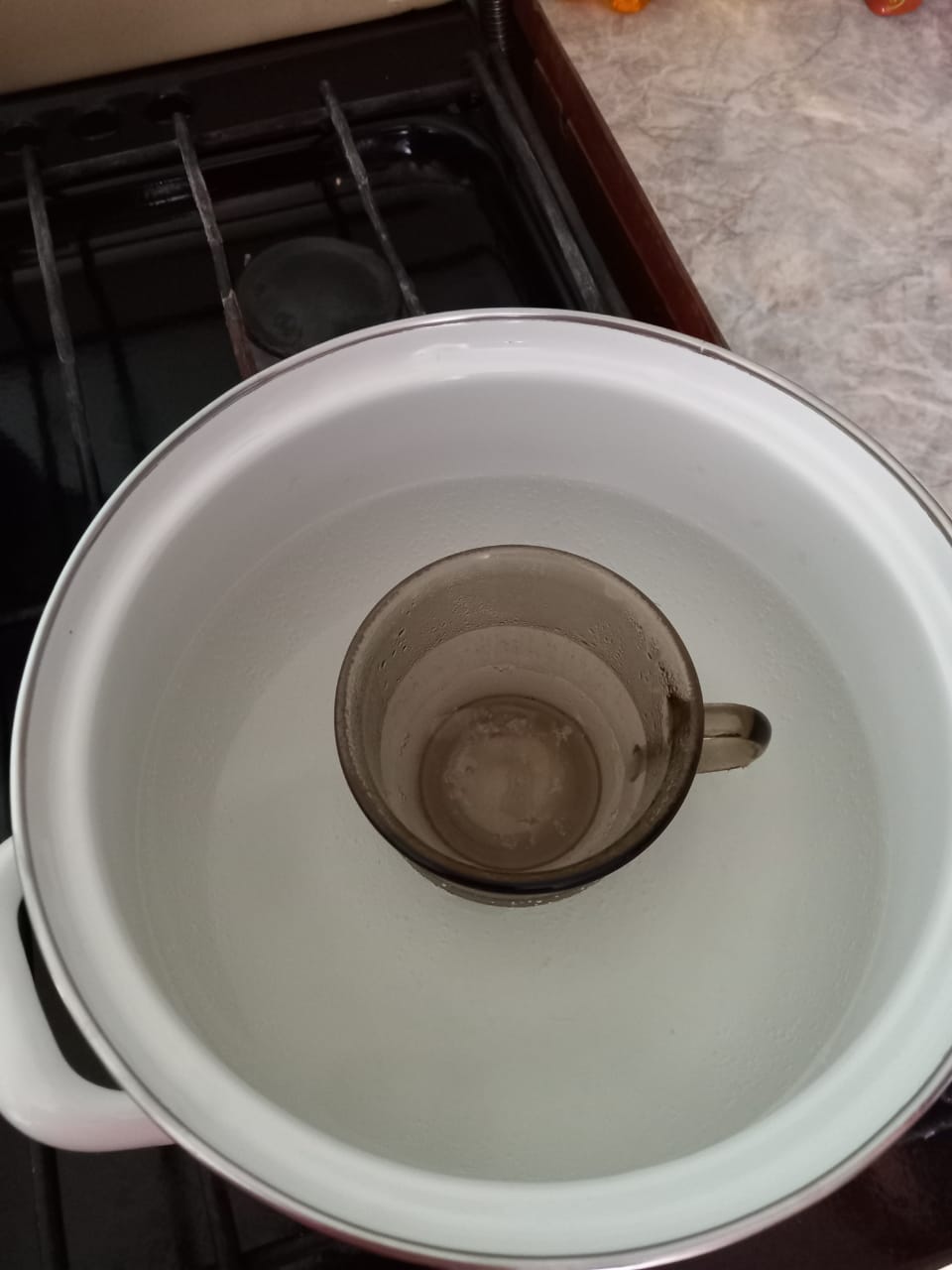 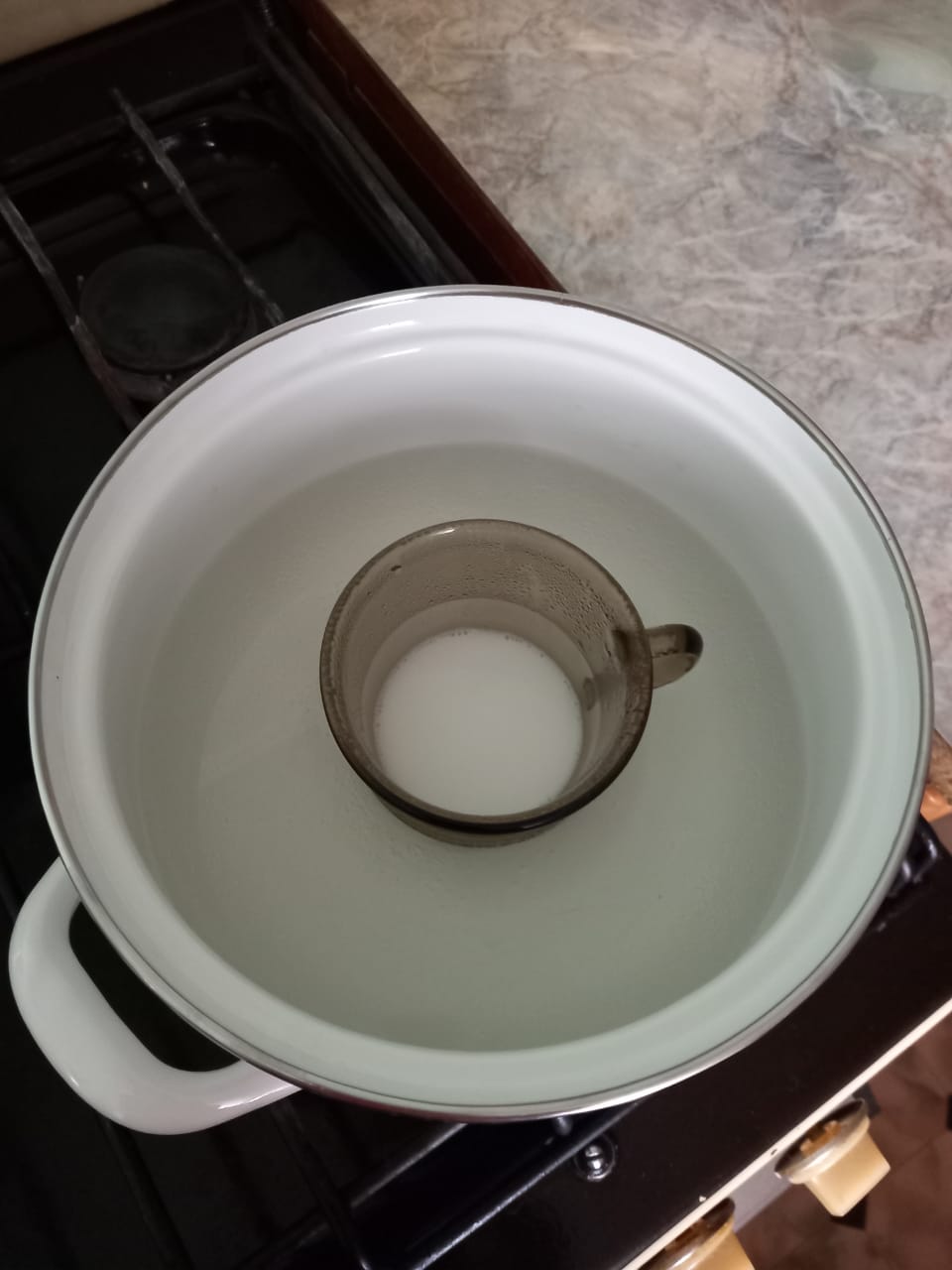 2.  Добавляем в мыльную основу красители       и эфирные масла  (для аромата)
1. Разливаем мыльную основу  в формы2. Ставим формы в холодное место.
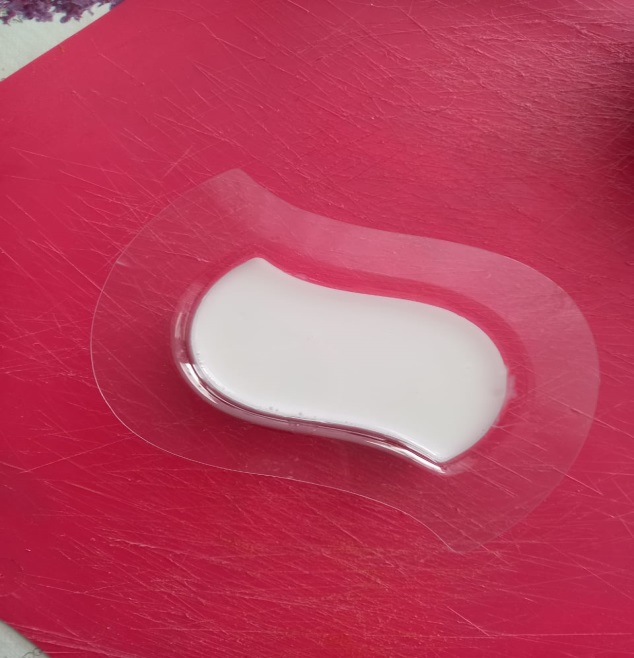 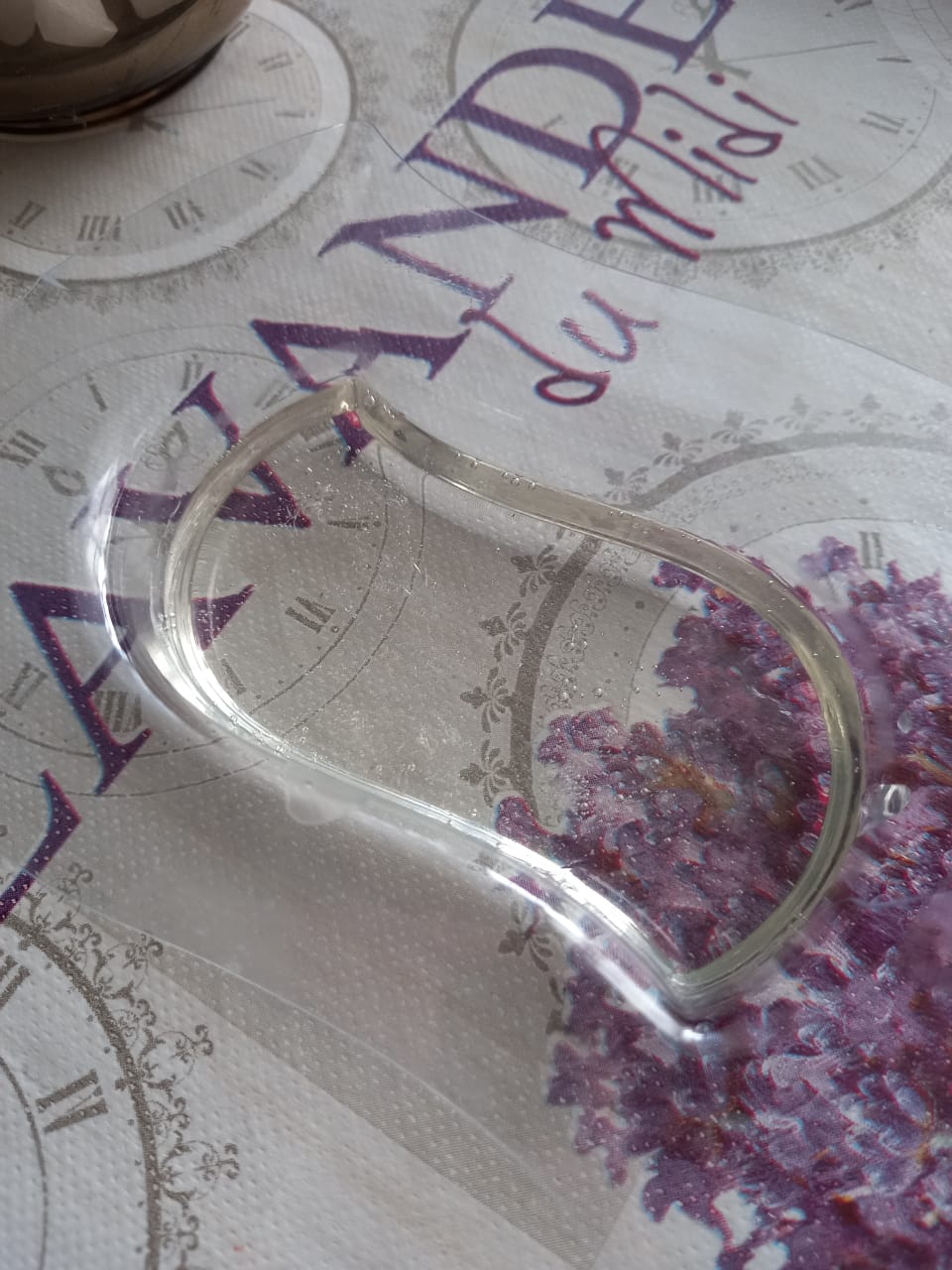 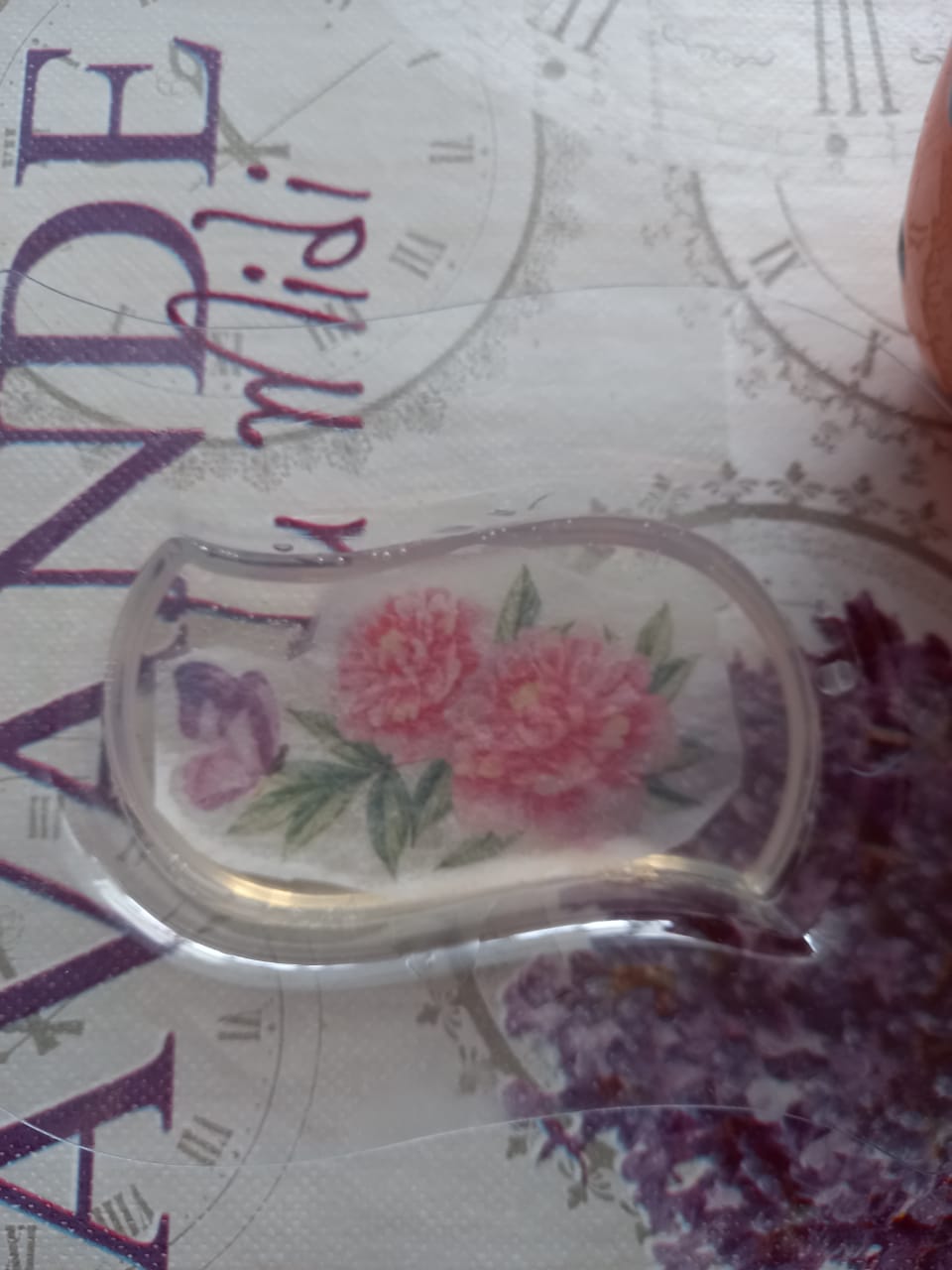 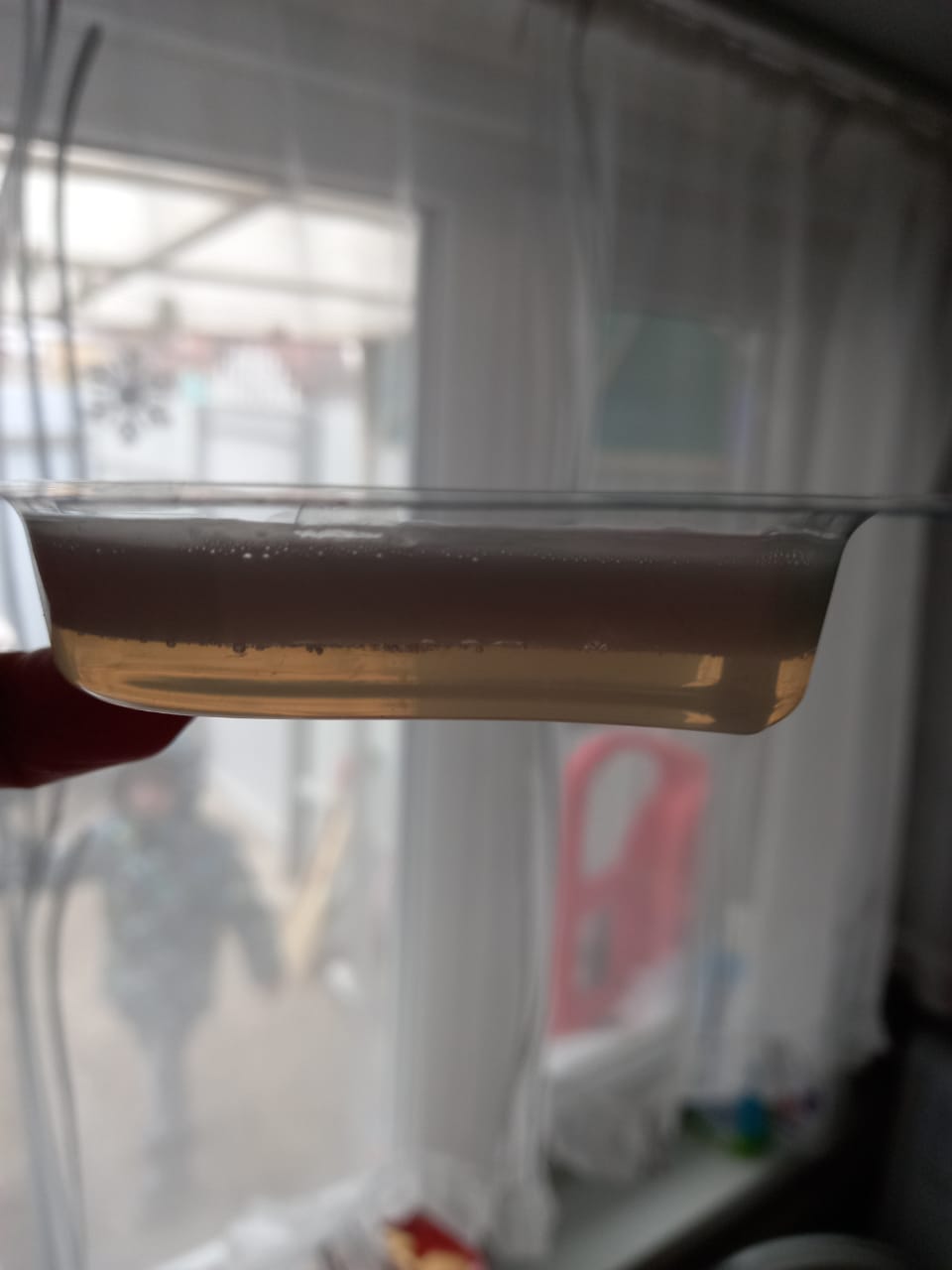 ВОТ ТАКОЕ КРАСИВОЕ ПОЛУЧАЕТСЯ МЫЛО…..
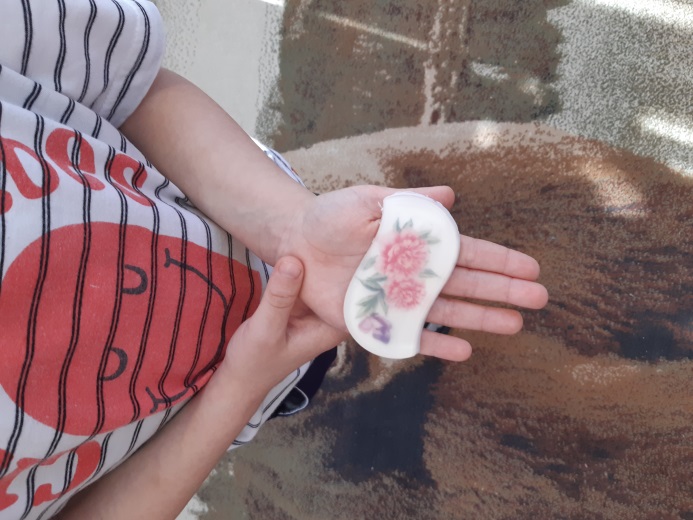 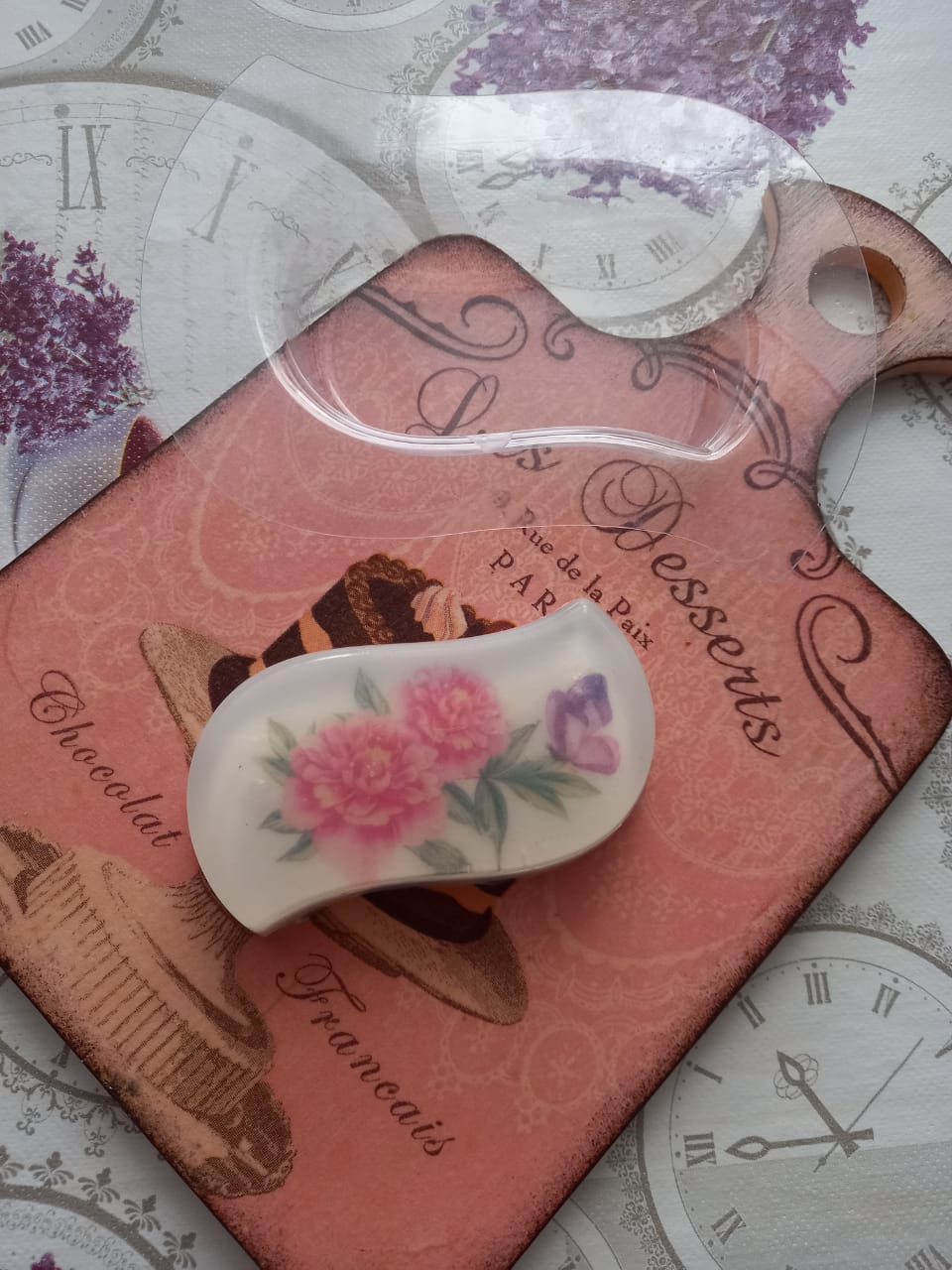 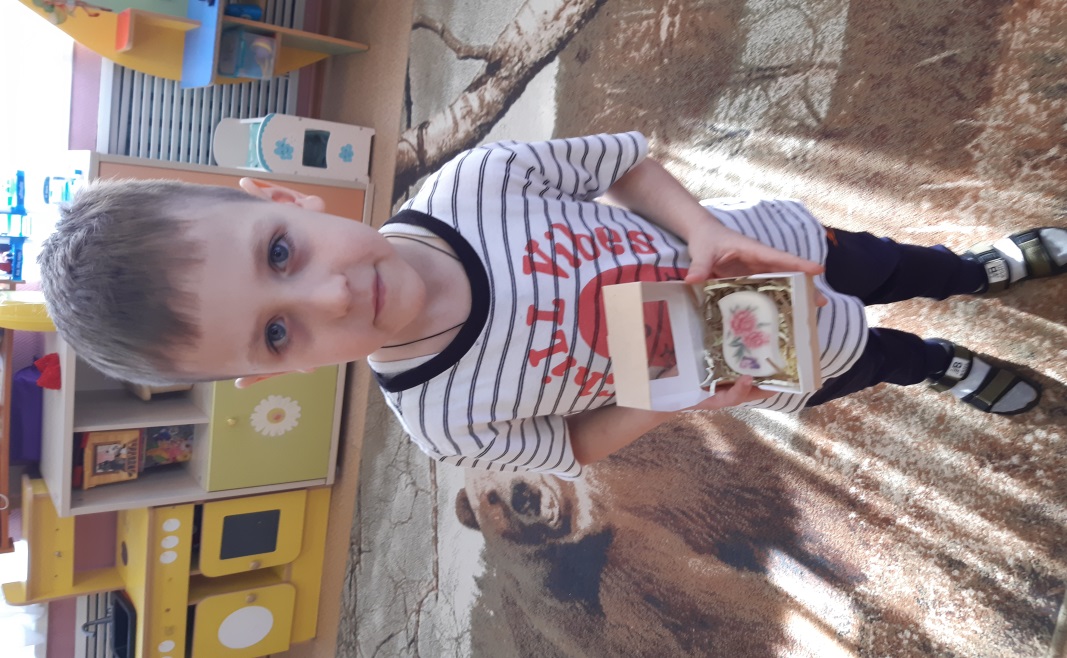